Урок № 15
Тема: «Мы» и «они»
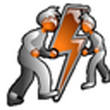 Устала Весенняя лужа отражать людей. Решила сама в них отражаться. Идет один человек, говорит: "Какая большая и грязная лужа". Бежит девочка: засмотрелась на опрокинутые вершины деревьев, чуть сама в лужу не упала. Гуляют вечером влюбленные, смотрят — лужа вся в звездах. "Сколько же у меня отражений," — думает Весенняя лужа. И все такие разные…
   Вопросы к классу:
В чем смысл притчи?
Какое отношение она имеет к нашему уроку?
План урока:
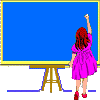 1. «Я», «мы», «они».
2. Процесс и механизм перемещения представителей одной групповой принадлежности в другую.
3. «Свои» и «чужие».
4. Практическая часть.
Каждая группа считает свои социальные ценности, представления, традиции, верования и т. д. единственно правильными и, следовательно, полагает себя как некий эталон, которому должны следовать все остальные группы. Поэтому восприятие образа жизни, ценностей, представлений, даже внешнего облика других этнических групп происходит с позиции сравнения «их» с «нами». Поскольку другие отличаются, поскольку «они» не такие, как «мы», значит они «неправильные», плохие. Ведь правильные и хорошие — это «мы». Таким образом, степень их «неправильности» определяется тем, насколько «они» не похожи на «нас». 
Так ли это? Давайте рассмотрим эти вопросы.
1. «Я», «мы», «они»
Обществоведы говорят, что «я», «мы», «они» – это понятия, при помощи которых описывается непосредственное окружение человека, его групповая принадлежность.
Задание:  работая с текстом учебника (с.91-
93), заполнить таблицу в тетради. 
Выполнить задание 1 в рабочем листе.
2. Процесс и механизм перемещения представителей одной групповой принадлежности в другую
Мы выяснили, что категории «мы» и «они» противоположны.
   Задание:  означает ли этот факт то, что они фатально  враждебны друг другу? Свое мнение обоснуйте.
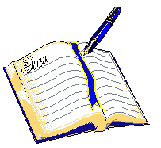 Задание: посмотрите на схему и прокомментируйте ее.
Те, с кем у вас враждебные
или недружелюбные отношения?
Они?
Море незнакомых вам людей, 
которые могут стать друзьями
Следовательно, «Они» – это тот резервуар,
 из которого вы черпаете своих
 будущих хороших знакомых или друзей. 
 Это люди, которые сыграют заметную роль в вашей жизни
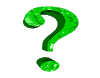 Как же происходит процесс превращения «они» в «мы»?
Можете ли вы привести подобные примеры из вашей жизни?
Испытывали ли вы трудности  при таких ситуациях?
В чем они проявились?

Выполнить задание 2 в рабочем
листе.
Запомните…
Познакомьтесь с советами психологов, которые  раскроют вам «азы» культуры знакомства:
тщательно продумывайте вопросы, которые вы собираетесь задать  собеседнику;
продолжайте говорить без вульгарных слов, резкостей и хамства;
постарайтесь вызвать улыбку;
продумывайте тон и интонации при разговоре;
не лгите и т.д.
Выполните задание 4 в рабочем листе.
Задумаемся…
Но бывают ситуации, которые приводят к противостоянию, к конфликту, и тогда  «они» не становятся «мы».
Предположите, в каких случаях это возможно?
Как этого избежать?
К каким последствиям это может привести?
3. «Свои» и «чужие»
Задание:  рассмотрите и прокомментируйте схему
«Свои» и «чужие» – собирательное имя 
для множества категорий людей
Другие – это посторонние, 
к которым «я» 
относится нейтрально
 или равнодушно
виды
Иные – к ним 
относятся те, кто 
отличается от «я»:
- мировоззрением, 
 культурными 
стереотипами,
- моделями поведения
Чужие – племена,
 народы 
и отдельные лица, 
которых следует 
остерегаться, сторониться, 
от которых надо
 защищаться.
Иные – обозначение тех,
кто нам по каким-то 
причинам не нравится
Отнесение к «чужим»
усиливает скрытую 
или открытую форму конфликта
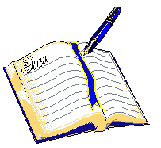 Задание:
Работая с текстом учебника (с.93-94), 
ответьте на следующие вопросы:
- Когда и как возникли понятия «свои» и «чужие»?
- Как их трактовали в разные времена и разные народы?
- Как объясняли смысл понятия «свои» в капиталистическую эпоху?
- В каком смысле мы употребляем термин «чужой» для представителей собственного народа?
- Согласны ли вы с таким объяснением?
- В чем проявляется аномальное поведение человека?
Какие причины могут его вызывать?

   Выполнить задание 3 в рабочем листе.
Подумаем:
Задание:  
   просмотрев ролик, ответьте на вопрос: всегда ли можно ли по внешнему виду определить групповую принадлежность человека?
Подведение итогов занятия
Разделение мира на «мы» и «они», на «своих» и «чужих» постепенно уходит в прошлое. Современный человек принадлежит к такому большому числу групп, что в какой-то из них он обязательно встречается с тем, с кем уже встречался в другой. Важно всегда быть готовым понять другого человека, уважать его право быть не таким, как вы.
Выполнить задание 5 
в рабочем листе.
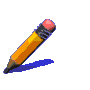 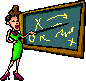 Домашнее задание:
Выучить § 13 и выполнить разноуровневые задания:
1 вариант: ответьте на вопрос, кого называют «своими», «чужими», «иными»? Ответ аргументируйте.
2 вариант: ответьте на следующий вопрос. Один старый фильм назывался «Свой среди чужих, чужой среди своих». А в вашей жизни были подобные ситуации?
3 вариант:  составьте правила поведения, которые помогут жить мирно, в согласии.
Желаю удачи!
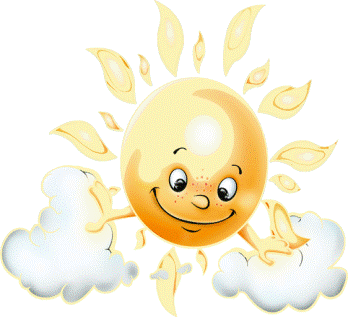